Organização da informação
Elaine Svenonius (2001)
Sobre a autora
Elaine Svenonius é uma bibliotecária americana, conhecida por sua pesquisa sobre controle bibliográfico, especialmente catalogação, classificação e indexação. Ela é mais conhecida por trazer uma abordagem filosófica para a teoria da catalogação.

Svenonius cursou mestrado em Filosofia na Universidade da Pensilvânia em 1957, cursou também mestrado em Biblioteconomia em 1965 pela Universidade de Chicago, e doutorado em Biblioteconomia (1971), na Universidade de Chicago.

Em A Fundamentação Intelectual da Organização da Informação, Svenonius intenta "sintetizar a literatura da organização da informação numa linguagem e num nível de generalidade para torná-lo compreensível para pessoas de fora da área da Biblioteconomia e Ciência da Informação" e para "sintetizar catalogação de assunto e descritiva dentro de um quadro conceptual comum".
Organização da Informação
TÓPICOS:

INTRODUÇÃO
ESTRUTURA CONCEITUAL
CONTEXTO HISTÓRICO
CONTEXTO FILOSÓFICO
	Sistemas Filosóficos
	Filosofia da Ciência
	Filosofia da Linguagem
INFORMAÇÃO E SUAS RELAÇÕES
PROPÓSITOS, PRINCÍPIOS E PROBLEMAS
iNTRODUÇÃO
Um sistema de informação, para ser efetivo, deve repousar sobre um fundamento intelectual. Este fundamento intelectual consiste em várias partes:

Uma ideologia, formulada em termos de propósitos (objetivos que devem ser alcançados por um sistema de organização da informação)  e princípios (diretivas que guiam o processo);
Formalizações de processos envolvidos na organização da informação, tais como os previstos pelas conceituações linguísticas e modelos de entidade-atributo-relacionamento;
Linguística
Computação
Reforça a noção de Ciência interdisciplinar...
iNTRODUÇÃO
Conhecimentos adquiridos através de pesquisas,  particularmente os que expressaram alto nível de generalizações sobre o projeto e uso dos sistemas de organização; e
Na medida em que uma disciplina é definida por seu foco de pesquisa, os problemas-chave necessitam ser resolvidos de forma inteligente para o avanço da Ciência da Informação.
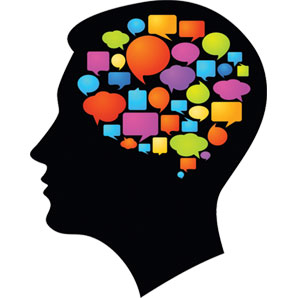 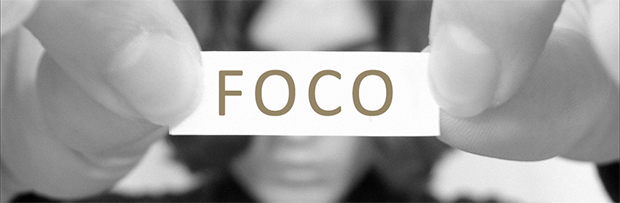 Estrutura conceitual
É útil começar por estabelecer a estrutura conceitual para assegurar que a discussão não se torne idiossincrática (interpretativa) e ao mesmo tempo prenda-se ao nível da teoria. 
A estrutura conceitual  aqui adotada visa a organização da informação num contexto histórico-filosófico, cuja característica enfatizada é que a informação é organizada descrevendo–a numa proposta especial de linguagem.
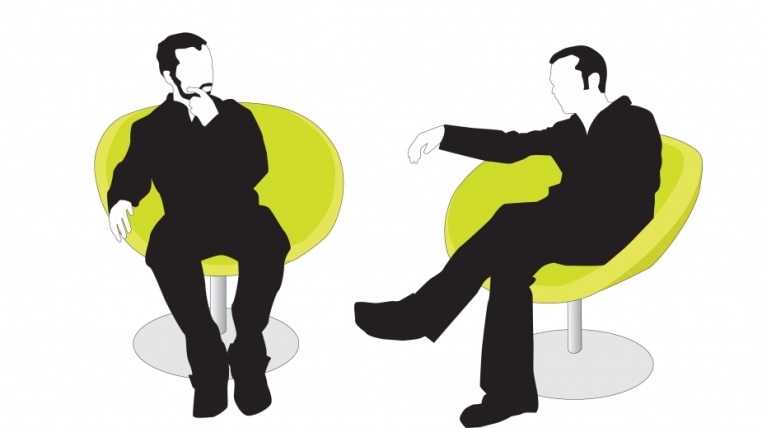 CDD/CDU
Tesauros
Listas de Cabeçalhos, etc.
Contexto histórico
Catalogação descritiva e de assunto de origem Anglo-Americana (Anglo-saxônica) durante o último século (XX).  Especificamente

Sistemas de classificação bibliográfico utilizados nas bibliotecas até hoje: CDD (Classificação Decimal de Dewey), Classificação da Biblioteca do Congresso (LCC), CDU (Classificação Decimal Universal), Lista de cabeçalho de assunto da Biblioteca do Congresso (LCSH), Regras de Catalogação Norte-Americanas (AACR/AACR2).

Explosão da Informação.
Revolução computacional.
Proliferação de novas mídias (fitas de áudio, disquete, CD, DVD, pen-drive, documento eletrônico, etc.).
Necessidade de controle bibliográfico universal..
para lembrar da CDD
CDD

A CDD tem por base a seguinte estrutura: As classes principais que correspondem, grosso modo, às disciplinas fundamentais do conhecimento, a saber: 

100 Filosofia
200 Religião
300 Ciências Sociais
500 Ciência
600 Tecnologia
700/800 Artes
900 História (400 Filologia* não representa uma disciplina fundamental). 
000 Generalidades
* Ciência que, por meio de textos escritos, estuda a língua, a literatura e todos os fenômenos de cultura de um povo.
Para lembrar da CDU
As principais divisões da CDU são:
0 Generalidades. Informação. Organização.
1 Filosofia. Psicologia.
2 Religião. Teologia.
3 Ciências Sociais. Economia. Direito. Política. Assistência Social. Educação.
4 Classe vaga.
5 Matemática. Ciências Naturais.
6 Ciências Aplicadas. Medicina. Tecnologia.
7 Arte. Belas-artes. Recreação. Diversões. Desportos.
8 Linguagem. Linguística. Literatura.
9 Geografia. Biografia. História.
Para lembrar do tesauro
TESAURO DE FOLCLORE E CULTURA POPULAR BRASILEIRA
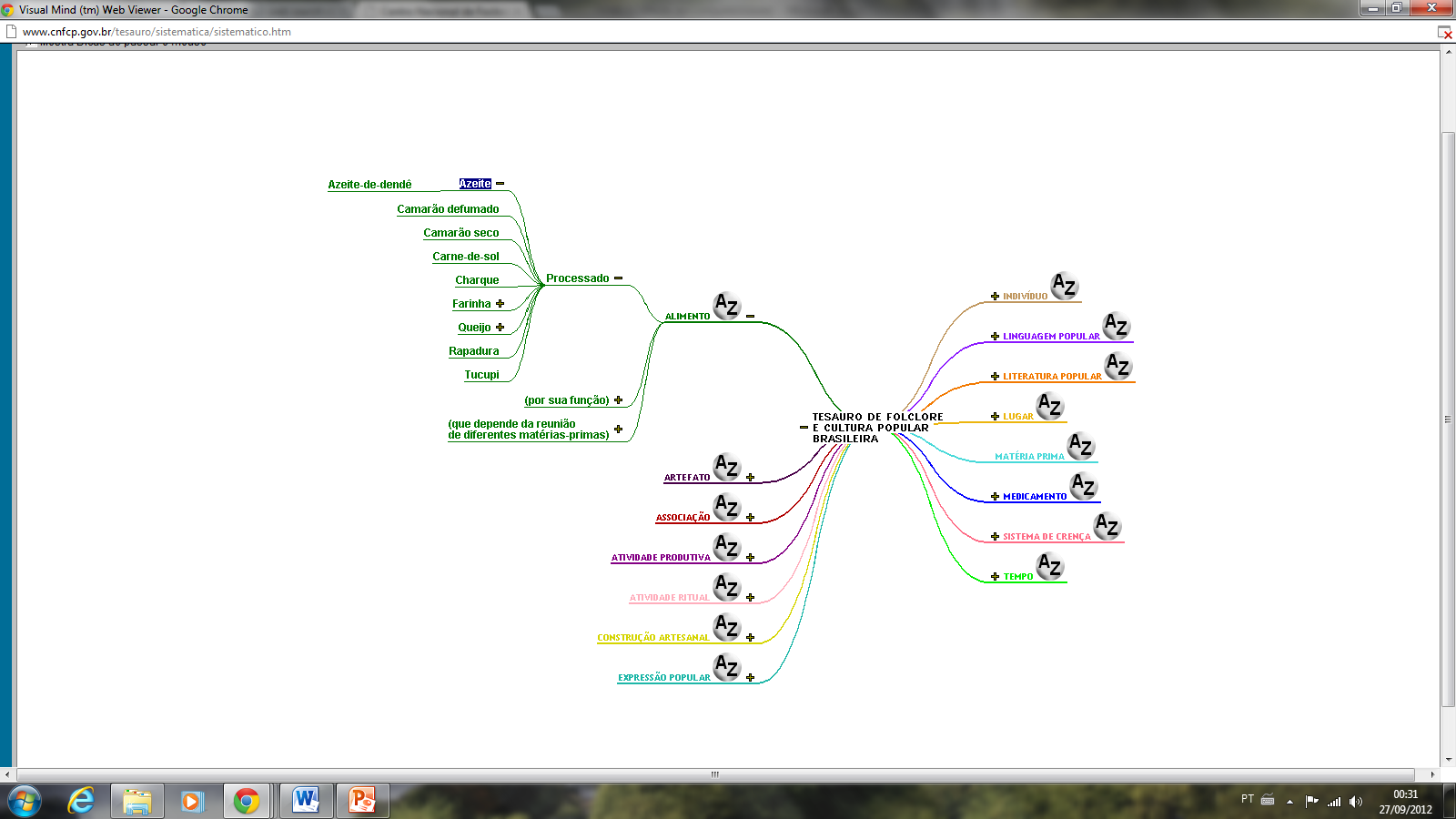 Contexto histórico
“Quando a experiência não é mantida ... a infância é perpétua. Aqueles que não conseguem lembrar o passado estão condenados a repeti-lo”. Remete à necessidade de “algo” que te ajude a lembrar (recuperar) documentos. 

Memex (Vanevar Bush)
Conceito de memória

Duas características devem ser consideradas sobre os sistemas de organização da informação (principalmente sobre Informação Digital):
Esses sistemas devem trabalhar com os problemas que obstruem a eficiência do acesso à informação. (Novas tecnologias, variedade dos tipos de informação, anomalias na linguagem de recuperação, Internet, etc.)
Sistemas bibliográficos tradicionais continuam interessantes pela visão expressa em suas ideologias (a própria organização).
Contexto filosófico
Relevantes fundamentos intelectuais da organização da informação a partir de três movimentos filosóficos:

Filosofia de sistemas (olhar através da estrutura/partes integradas)
Filosofia da ciência (verificabilidade/prova/quantificar)
Filosofia da linguagem (organizar a informação/categorias semânticas e relações entre categorias)
Filosofia de sistemas
A teoria geral dos sistemas é uma expressão do pensamento filosófico mais amplo (holístico).

Seu credo engloba uma crença na finalidade [...], é uma maneira de olhar para os fenômenos em termos de sua organização e estrutura.

Desta filosofia deriva a prática da análise de sistemas, que em sua forma mais geral é a análise de um objeto de estudo, baseado no exame como um sistema cujas várias partes são integradas num coerente todo para que os propósitos sejam alcançados.
Estrutura: ilustrando...
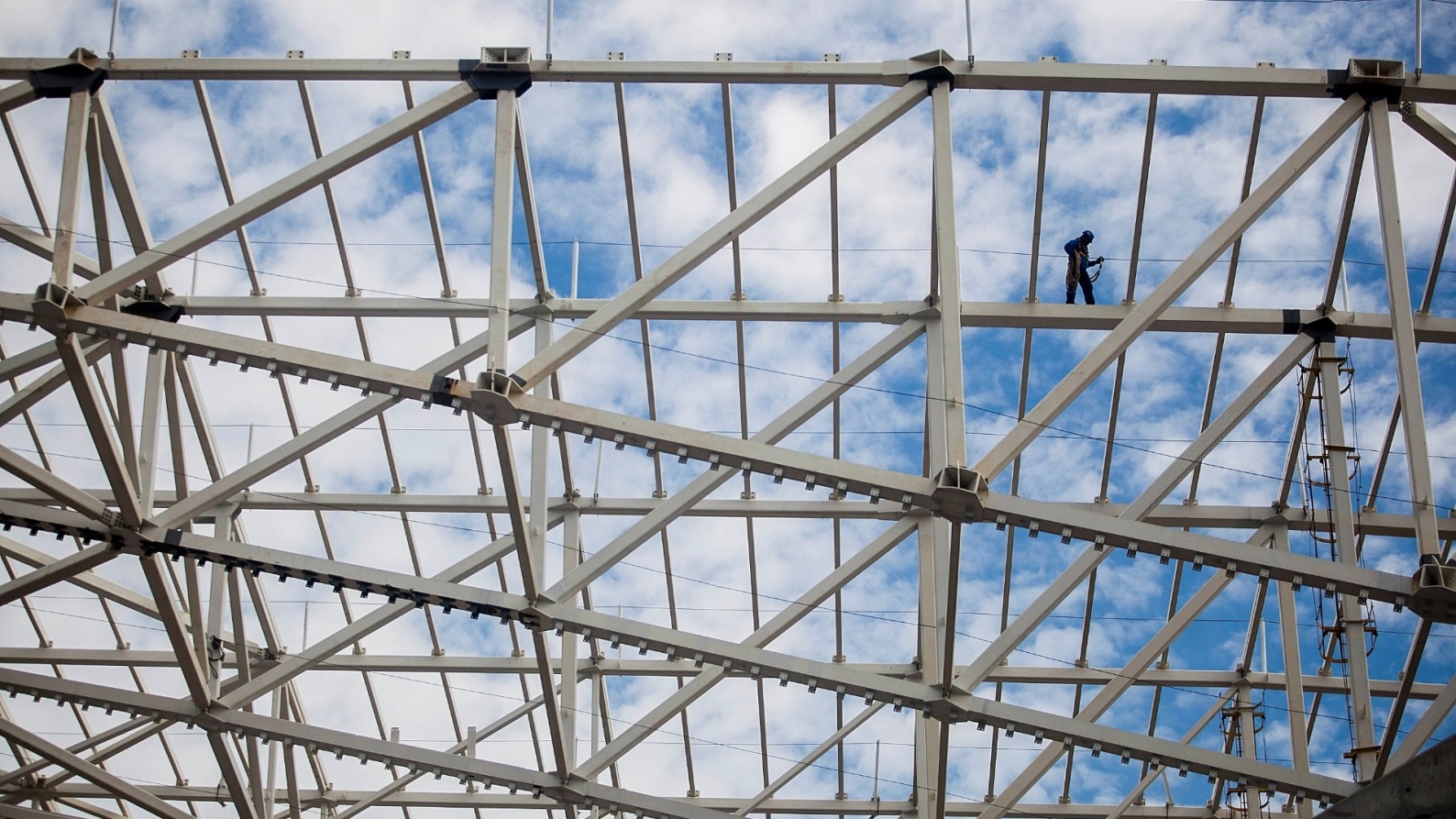 Filosofia de sistemas
Charles Cutter introduz alguns desses pensamentos sobre sistemas em disciplinas sobre Organização da Informação.

Cutter  - o bibliotecário sistematizador. Foi o primeiro a reconhecer a importância dos objetivos dos sistemas para a catalogação.


Tabela Cutter-Sanborn
Filosofia da ciência
Positivismo lógico – expresso pelo princípio da verificabilidade (Uma proposição verificada deve ter conceitos que possam ser operacionalizados, que significa, interpretados como variáveis e definidos de maneira que possam ser quantificados).

Exemplos: Bibliometria, Cientometria, Webometria, etc.

Quantificar os objetivos da recuperação da informação (Pertinência, Revocação, Especificidade, Exautividade, Recuperação efetiva, etc.).
As metrias...
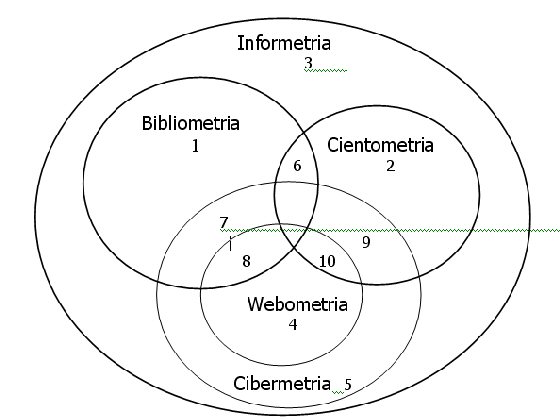 Filosofia da linguagem
O ato de organizar informação pode ser visto como um tipo particular de uso da linguagem. (Uso a linguagem para classificar, categorizar, organizar) Ex.: número dos blocos de um condomínio, e seus apartamentos, etc.


Kaiser desenvolveu a linguagem de indexação, que ele chamou de “Indexação Sistemática” em que termos simples foram classificados em categorias semânticas e termos compostos construídos usando regras de sintaxe definidas com respeito a essas categorias.
Linguagem: ilustrando...
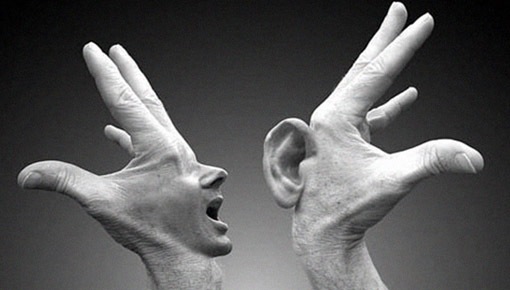 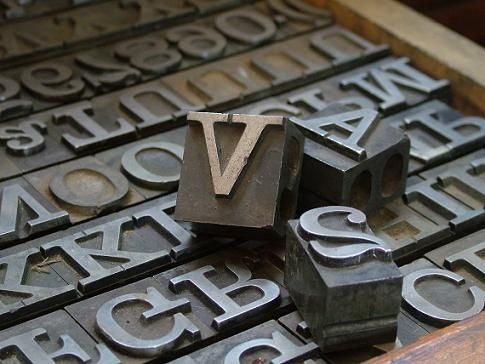 Informação e suas relações
Definindo Informação:

“Algo recebido ou obtido através de ...”

“O ato de informar é realizado através de mecanismos que enviam uma mensagem (comunicação)”

Então, informação é...

“O conteúdo de uma mensagem” ou “Algo que é comunicado”.
Comunicação e o envio da mensagem
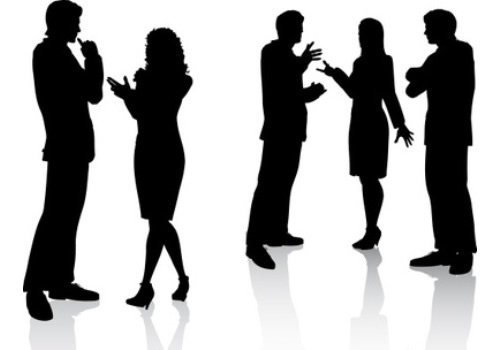 Informação e suas relações
Algumas vezes informação é definida em termos de dados, como “dados dotados de relevância e propósito”

Um dado é dado. 
Ele poderia ser um fato, ou, a um nível mais elementar, uma percepção sensorial.

DADO
Informação e suas relações
O conteúdo da mensagem é provavelmente uma boa aproximação da organização dos sistemas de informação, mas nem toda mensagem é relevante.

Ex.: “Tenha um bom dia!”

Apenas a informação relevante deve ser indexada nos sistemas de informação.
Informação e suas relações
O domínio coletivo de todo sistema de organização da informação deve ser:
Criado por humanos;
Registrado;
Preservado.

Tal conteúdo deve ter a possibilidade de ser acessado posteriormente.

REPOSITÓRIOS INFORMACIONAIS (coleções de informações que podem ser construídas de diferentes formas e com diferentes propósitos. São conteúdos que podem ser recuperados posteriormente – as próprias bases de dados.
Informação e suas relações
Documento:

Neste livro o termo documento é utilizado para se referir a uma informação registrada.

Significado de documento:
Traz informação 
É escrito/registrado (como um livro, um relatório, uma carta)
Representa o pensamento dos homens pelo significado convencional registrado, como um símbolo, por exemplo.
Propósitos, princípios e problemas
A organização da informação (conhecimento) pode ser feita de muitas formas. Uma forma prototípica é a classificação. 

O objetivo essencial de um sistema de organização da informação é agrupar informações semelhantes e diferenciar as que são diferentes.

Uma das maiores fontes de problemas é a variedade de informações do universo.
Ex.: Duas diferentes traduções do inglês representam a mesma obra?
Ex.: Uma versão de Hamlet em filme contém a mesma informação que um livro?
Ex.: Dois registros de uma sinfonia, uma em vídeo e outra em CD são a mesma obra?

Ex: FRBR Requisitos Funcionais para Registros Bibliográficos (Obra / Expressão / Manifestação / Item).
Propósitos, princípios e problemas
Problema político:

Ex.: Conflito entre os princípios – de normalização universal ou aquele que está mais afim com os usuários?

Problema cultural:

Ex.: Diferenças na nomeação das “coisas”. Exemplo da neve, do arco-íris, etc.

A mais antiga fonte de problema porém, é o uso da linguagem (domínio, especificidade) para o acesso informacional.
Propósitos, princípios e problemas
Linguagem Natural – Polissêmica





Linguagem Controlada / Documentária (Classificação/Listas de Cabeçalhos de Assuntos, Tesauros, etc.). - Monossêmica